Lékařská informatika
Evidence Based Medicine (EBM) 
a scientometrie
1
S čím přichází EBM
S kategorizací typů stávajících studií a stanovení jejich hierarchie podle kvality
S vlastními publikacemi, kde jsou tvrzení opřena o odkazy do původních, kriticky posouzených zdrojů
Tedy hodnotí „kvalitu vědy“
Využití výsledků vědy v praxi
Jen 10 – 20 % intervencí je založeno na řádných vědeckých důkazech
Jinak se zdravotníci řídí:
- vlastní předchozí klinické zkušenosti
- články z tisku
- názory expertů
- minimalizace nákladů
3
EBM hierarchie důkazů
4
Klinická kontrolovaná randomizovaná studieControlled Clinical Trial
- klinická studie – výzkum prováděný na pacientech- porovnávání výsledku (terapie, diagnostika) ve skupině osob s intervencí a kontrolní skupině bez intervence nebo s jinou intervencí- rozdělení do skupin je provedeno na základě randomizace (vlivu náhody)- obvykle dvojitě slepá studie
5
Systematický přehledový článekSystematic rewiev
smysluplná interpretace výsledků z vybraných kvalitních studií v jedné souhrnné studii
syntéza studií probíhá dle určitých pravidel- formulace otázky- vyhledání literatury- kritické vyhodnocení studií- syntéza výsledků- uvedení výsledků do kontextu
6
MetaanalýzaMetaanalysis
kvantitativní syntéza studií, používající k agregaci dat statistické techniky metaanalýzy
snižuje pravděpodobnost chyby typu II – neodmítnutí falešné nulové hypotézy (lék je účinný – není to pravda a já to neodmítnu)/chyba I typu - je to pravda a já to odmítnu/
7
Zdroje
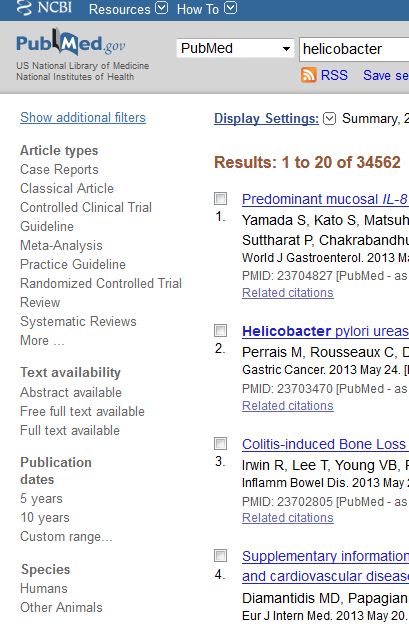 Medline
www.pubmed.com



UpToDate
pez.cuni.cz
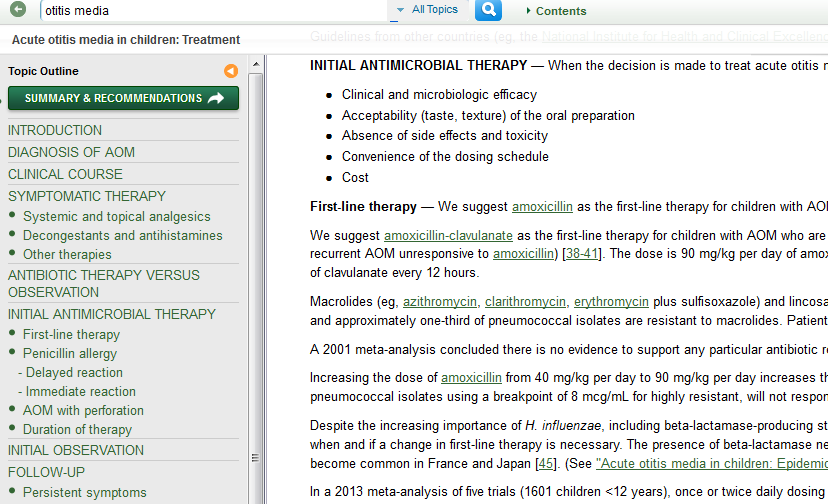 8
Scientometrie
9
Journal Citation Report (JCR)
Databáze časopisů, které mají tzv. Impact Factor – číslo vyjadřuje poměr mezi počtem citovaných a publikovaných článků daného časopisu  a vyjadřuje „kvalitu“ časopisu“.
na pez.cuni.cz
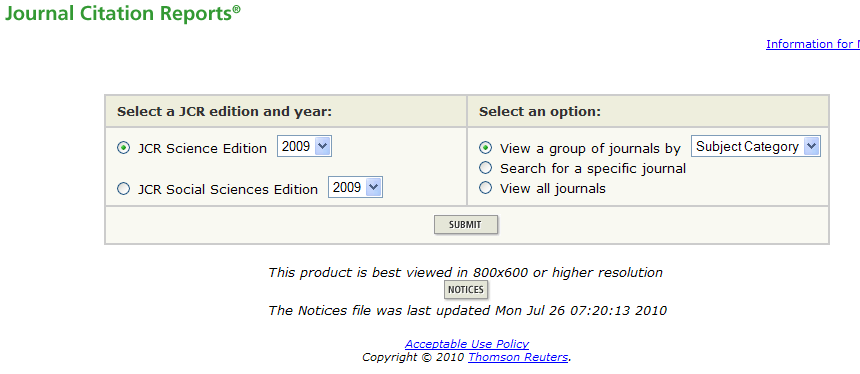 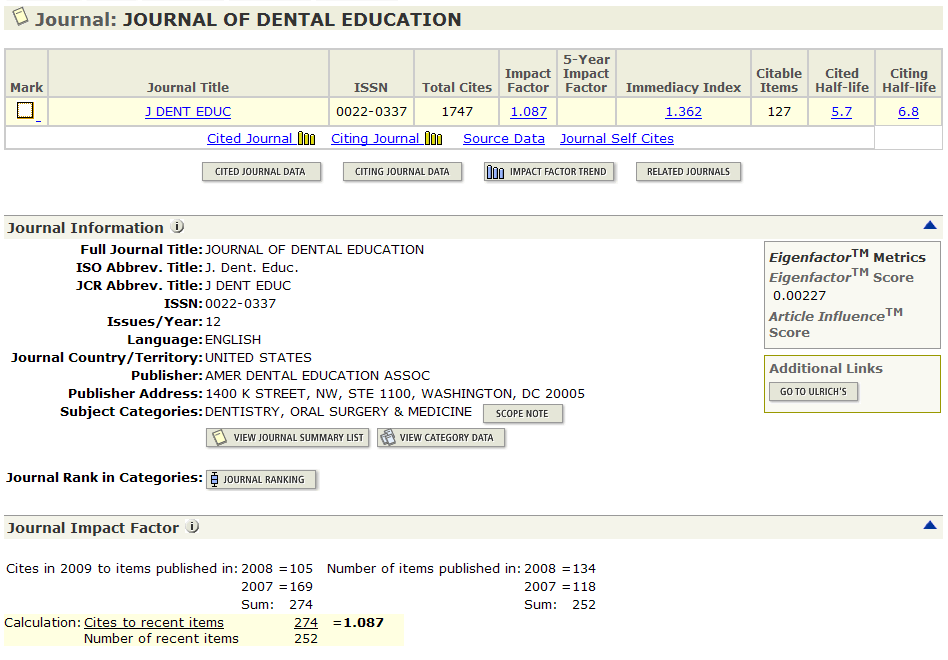 Web of Science
Obsahuje citovanost článku a citovanost autora, stanovuje tedy „kvalitu článku“ a „kvalitu autora“na pez.cuni.cz
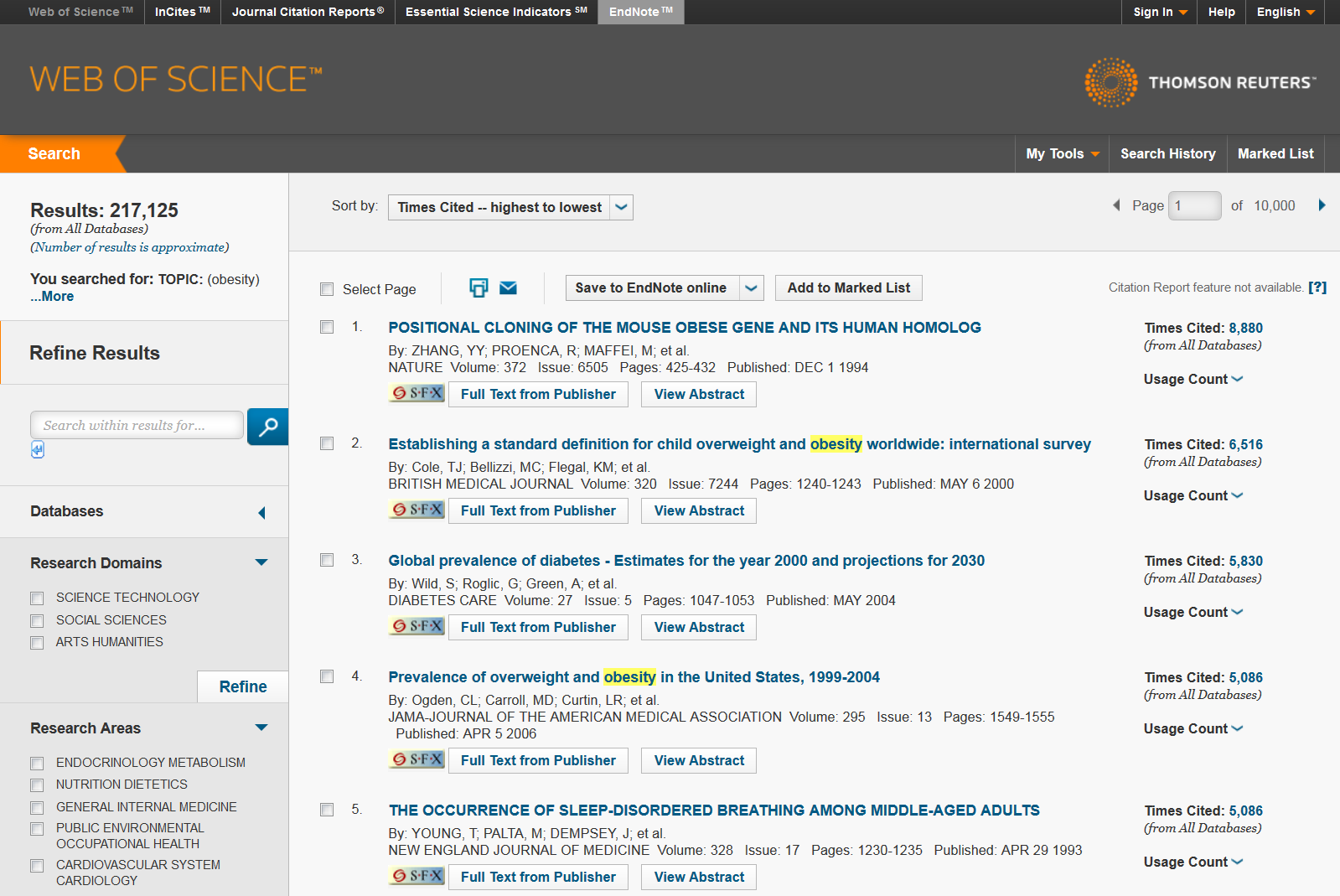 Scopus
Stejné funkcionality jako Web of Science, ale poněkud jiná databáze zdrojových časopisů pez.cuni.cz
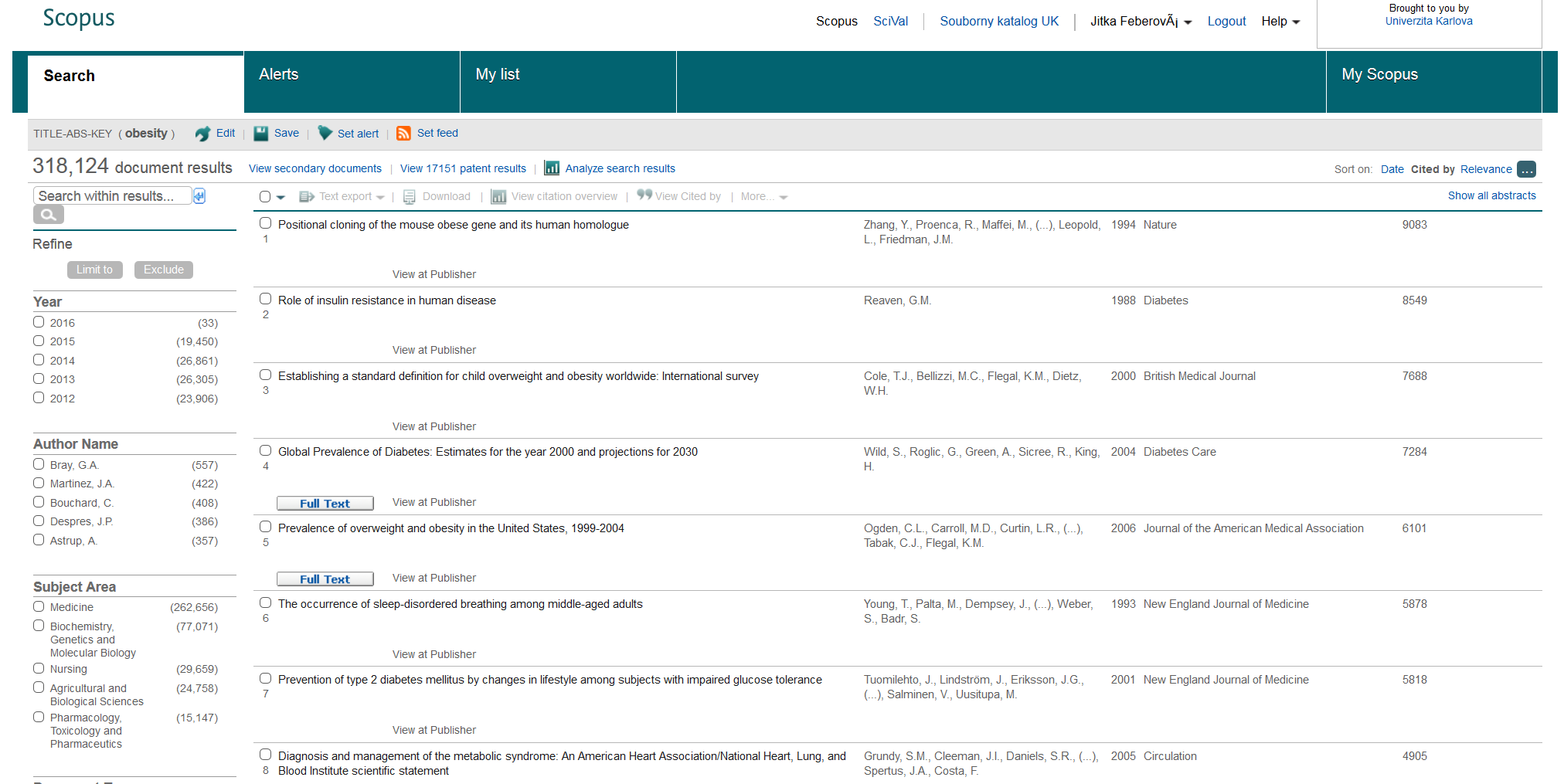